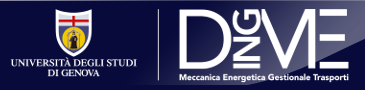 1
Tesi Di Laurea Triennale
Analisi tramite tecniche di omogeneizzazione di riblets longitudinali e sinusoidali
Relatore: Prof. Ing. Alessandro Bottaro
Correlatore: Dott. Ing. Giulia Innocenti
Allieva: 
Sara Boaretto
19/12/2024
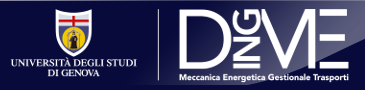 2
Oggetto e fasi dello studio
Analisi teorica e numerica di riblets longitudinali e sinusoidali con l’obiettivo di valutare la riduzione dell’attrito superficiale.
Formulazione matematica​
Risoluzione problema bidimensionale​
Risoluzione problema longitudinale tridimensionale​
Risoluzione problema sinusoidale tridimensionale
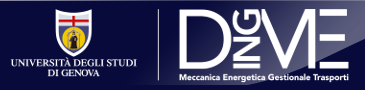 Geometria[2]
Origine Biomimetica[1]
3
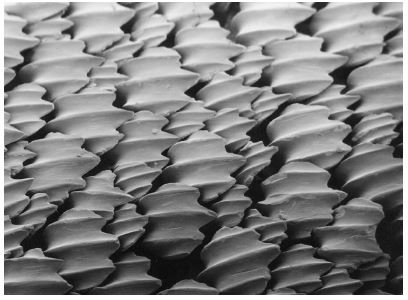 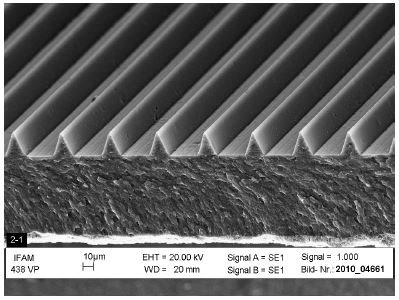 Riblets longitudinali
Meccanismo fisico[3]
Riduzione dell’attrito superficiale[3]
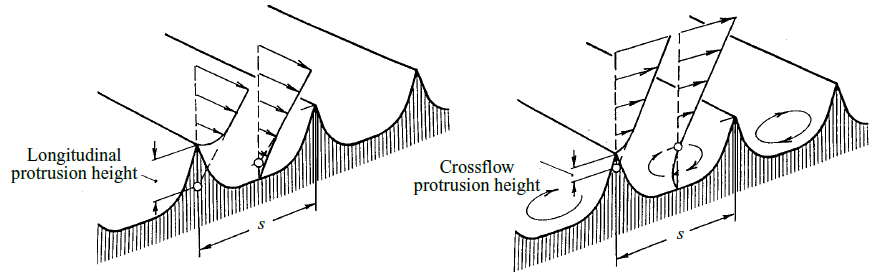 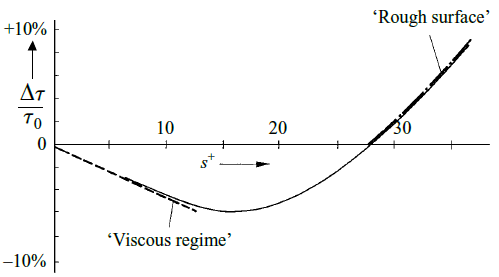 [1]Pascal Dey-nat/Odontobase, Creative Commons BY-SA 3.0 
[2] Riblets trapezoidali di Fraunhofer IFAM
[3] D. Bechert, M. Bruse, W. Hage, J. van der Hoeven, and G. Hoppe. Experimentson drag-reducing surfaces and their optimization with an adjustable geometry.J. Fluid Mech, 1997
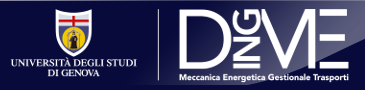 4
Riblets longitudinali
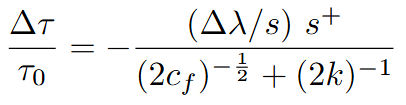 Meccanismo fisico[3]
Riduzione dell’attrito superficiale[3]
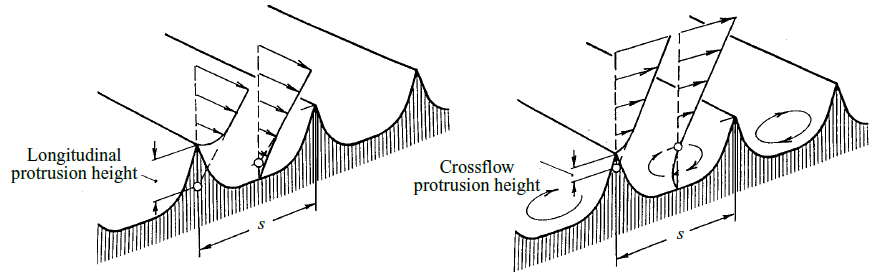 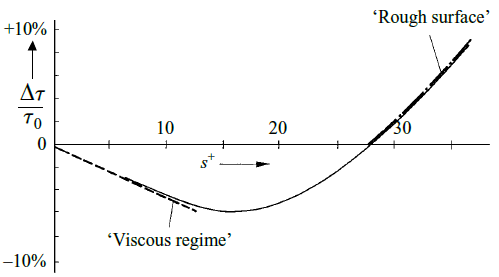 [1]Pascal Dey-nat/Odontobase, Creative Commons BY-SA 3.0 
[2] Riblets trapezoidali di Fraunhofer IFAM
[3] D. Bechert, M. Bruse, W. Hage, J. van der Hoeven, and G. Hoppe. Experimentson drag-reducing surfaces and their optimization with an adjustable geometry.J. Fluid Mech, 1997
Geometria[4]
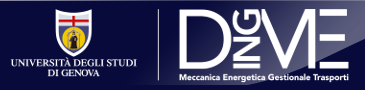 5
Riblets sinusoidali
[4] Y. Peet, P. Sagaut, and Y. Charron. Turbulent drag-reduction using sinusoidalriblets with triangular cross-section. The 38th AIAA Fluid Dynamics Conference and, 2008.
[5] C. Cafiero and G. Iuso. Drag reduction in a turbulent boundary layer withsinusoidal riblets. Experimental Thermal and Fluid Science, 2022.
Vorticità longitudinale istantanea[4]
Riduzione dell’attrito superficiale[5]
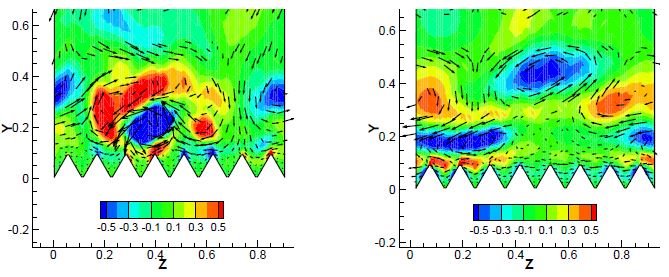 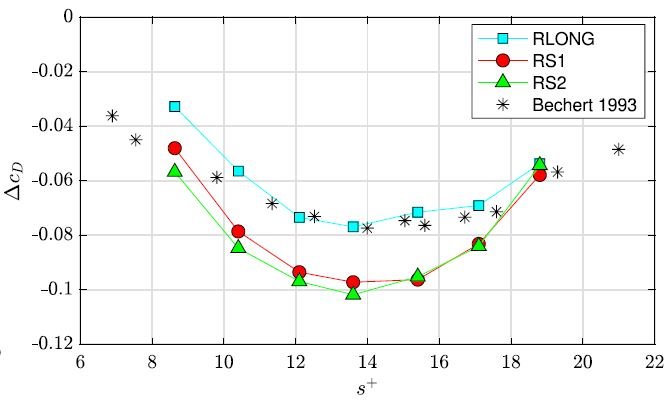 Sinusoidali
Longitudinali
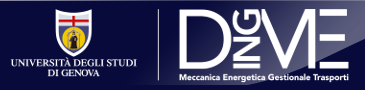 Formulazione matematica
6
Teoria dell’omogeneizzazione asintotica multiscala
Si considerano due sottodomini: 
strato microscopico
strato macroscopico

Le variabili del problema sono normalizzate secondo le scale di:
Lunghezza
Velocità
Pressione
Tempo
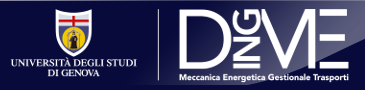 7
Schema della superficie
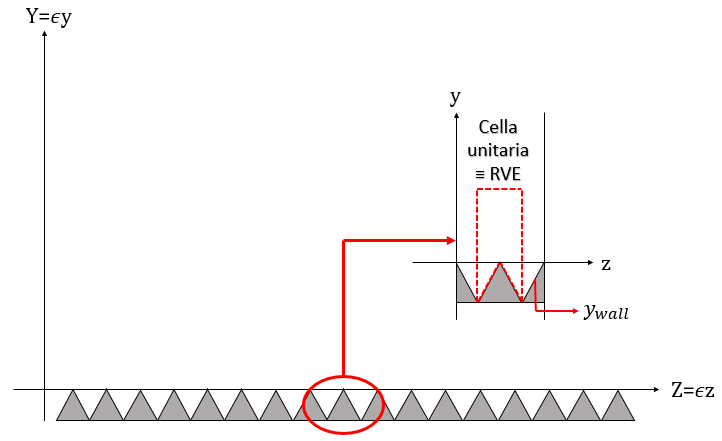 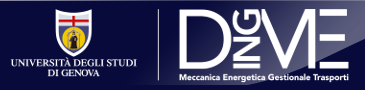 8
Matching all’interfaccia virtuale
Continuità di velocità:
Continuità di trazione:
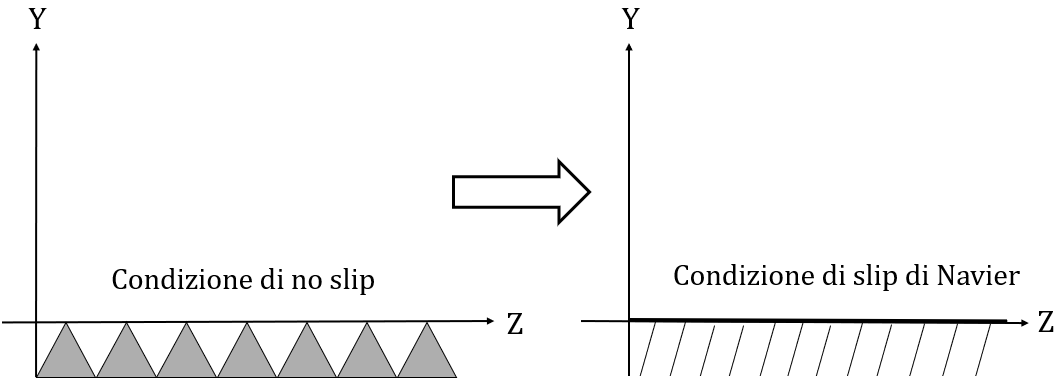 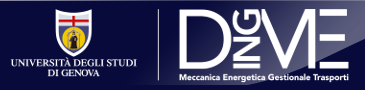 9
Equazioni iniziali
Problema micro
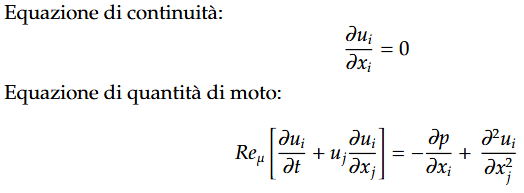 Queste equazioni devono essere risolte nel dominio fluido definito dalla cella unitaria.
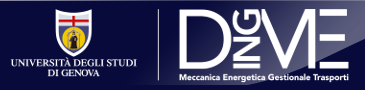 10
Conclusioni della formulazione matematica
Definizione dei coefficienti
La risoluzione dei problemi è stata fatta nelle fasi successive tramite:​
COMSOL Multiphysics per le riblets longitudinali
Simcenter STAR-CCM+ per le riblets sinusoidali​
Condizione di  slip di Navier  per la componente longitudinale e trasversale della velocità del fluido in Y = 0.
Condizione di non penetrazione del fluido sulla parete per la componente verticale  della velocità.
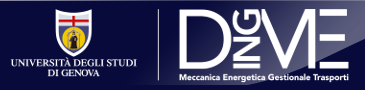 11
Simulazione riblet 2D
Mesh
Condizioni al contorno
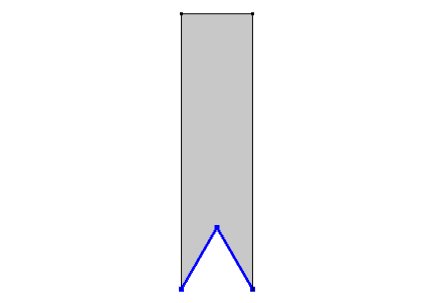 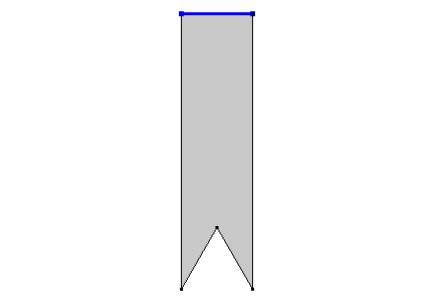 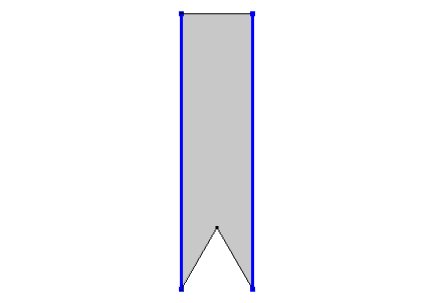 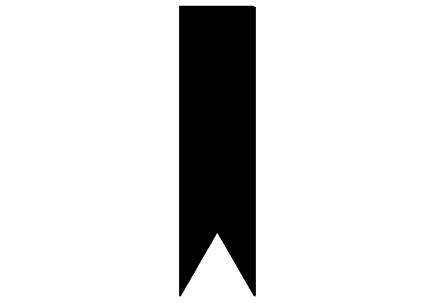 Dettaglio riblet
Periodicità
No slip
Sforzo
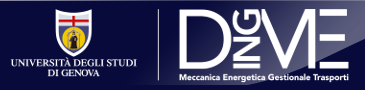 12
Risoluzione problema 2D
E’ stato condotto uno studio parametrico al variare dell’altezza del dominio fluido lungo y.
Analisi dei risultati
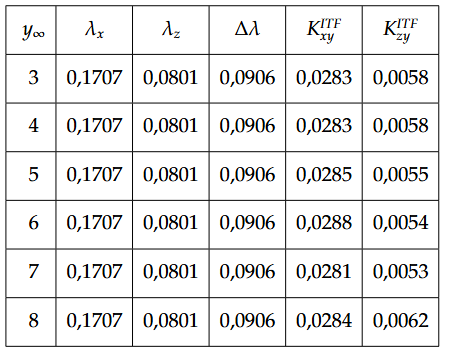 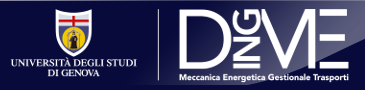 13
Risoluzione problema 2D
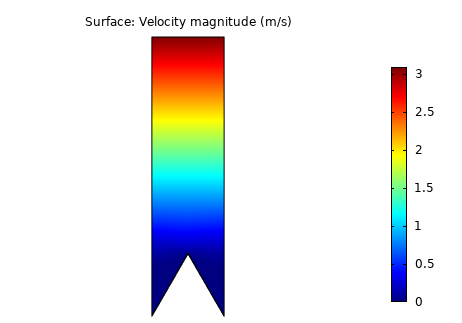 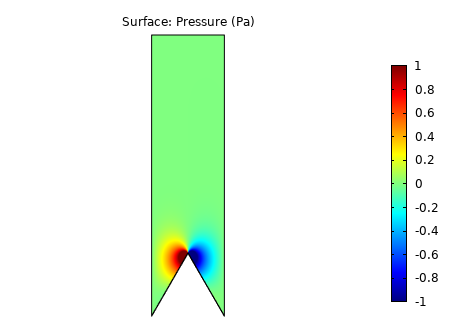 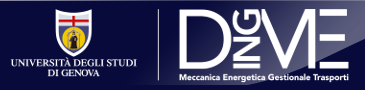 14
Problema 3D longitudinale
Mesh
Condizioni al contorno
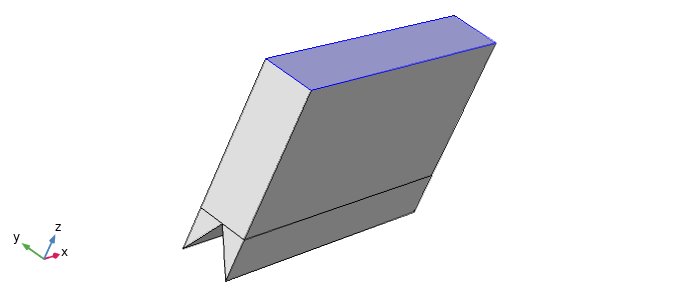 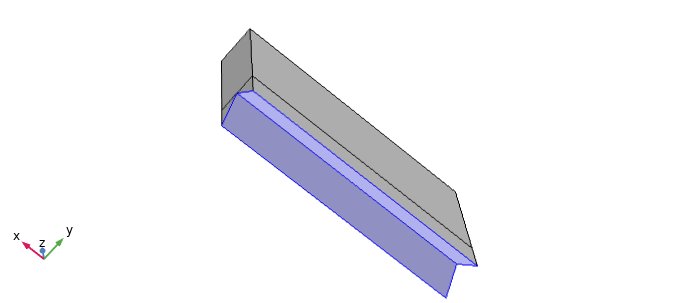 Sforzo
No slip
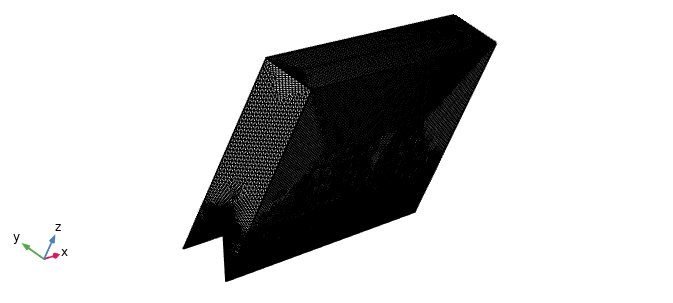 Periodicità
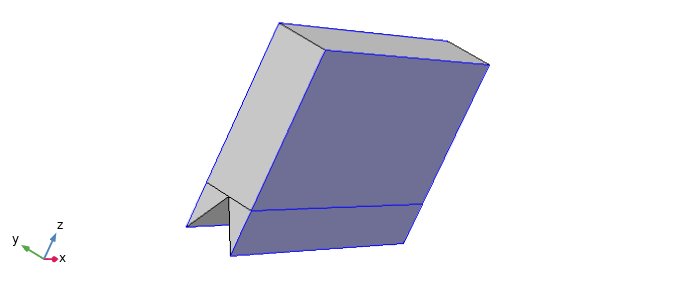 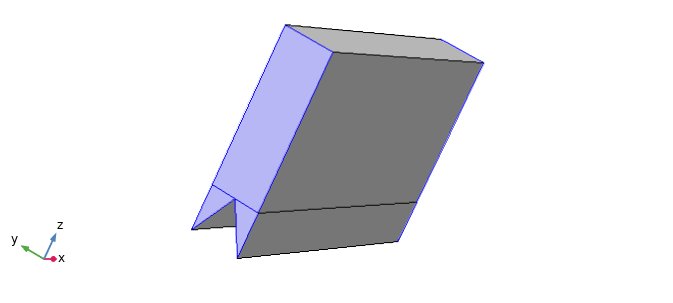 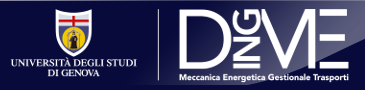 Risoluzione problema longitudinale
15
Analisi 
dei risultati
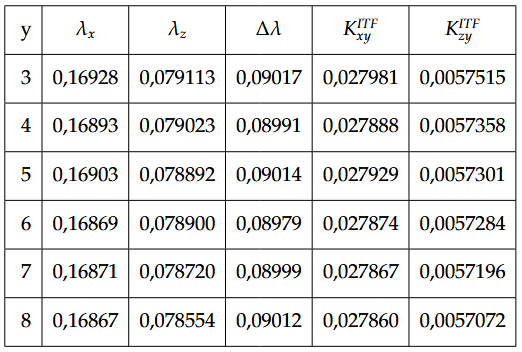 E’ stato condotto uno studio parametrico al variare dell’altezza del dominio fluido lungo y.
Confronto 
2D/3D
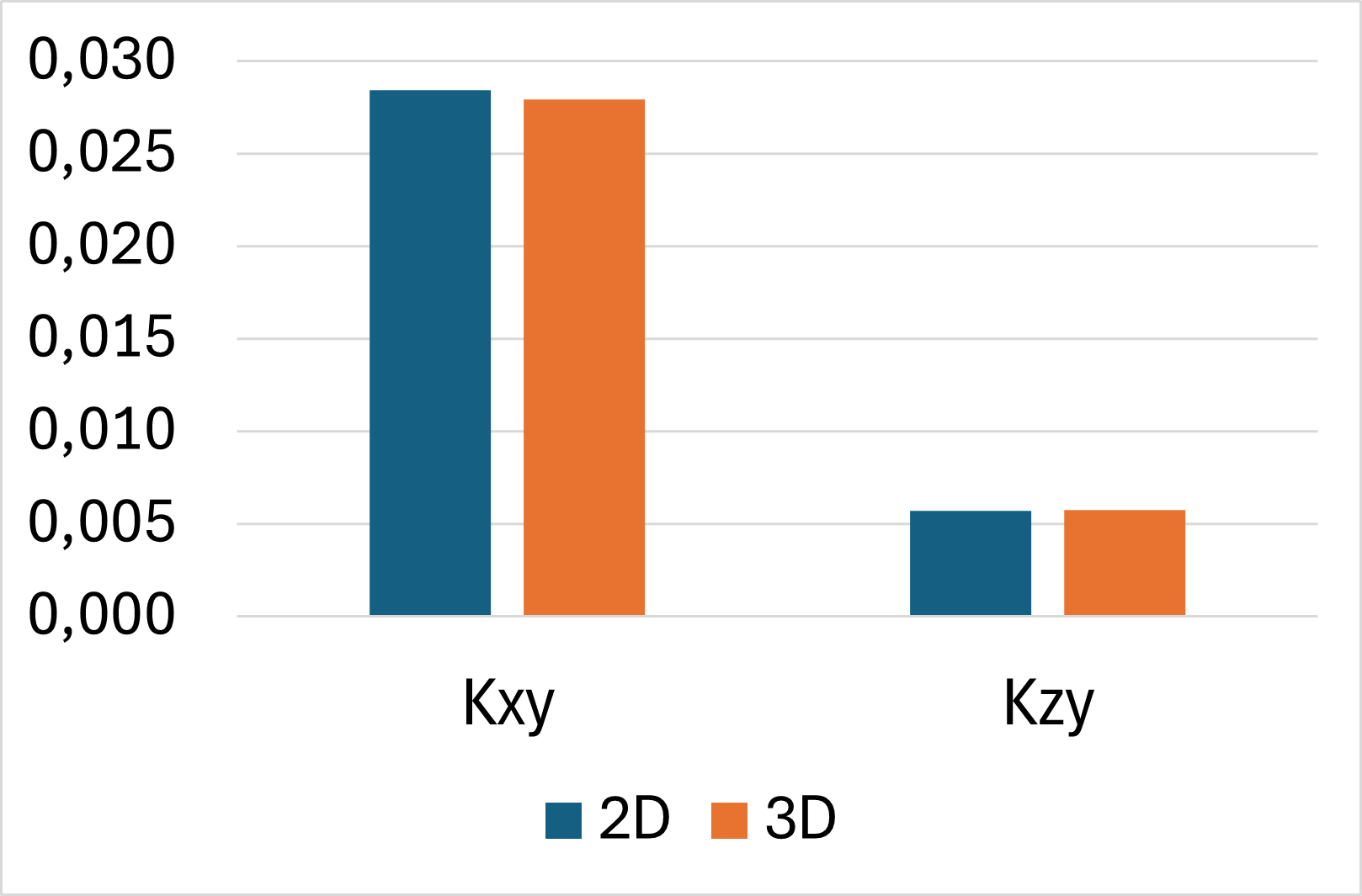 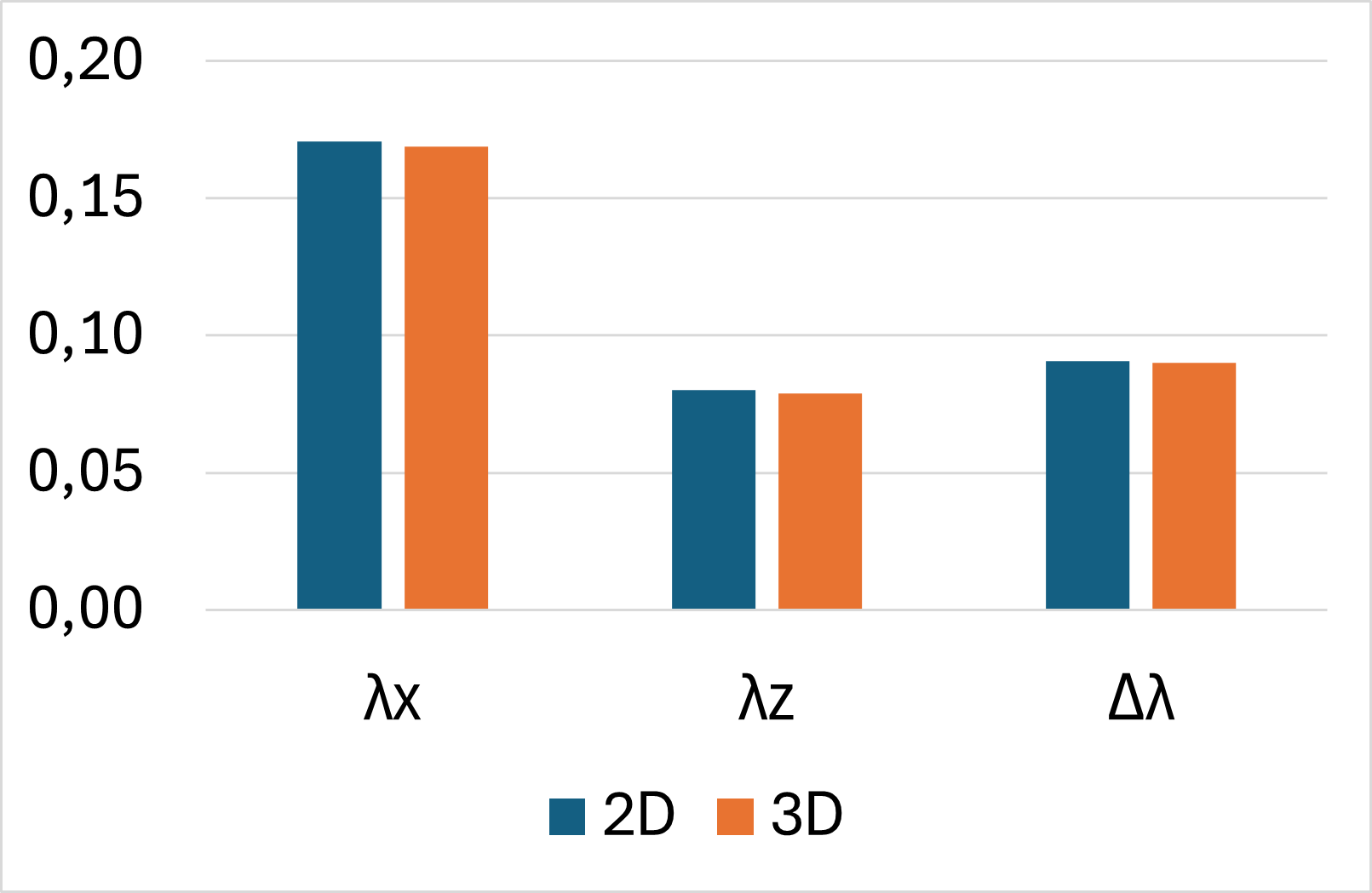 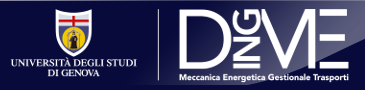 16
Problema 3D sinusoidale
Mesh
Geometria
Mesh grossolana
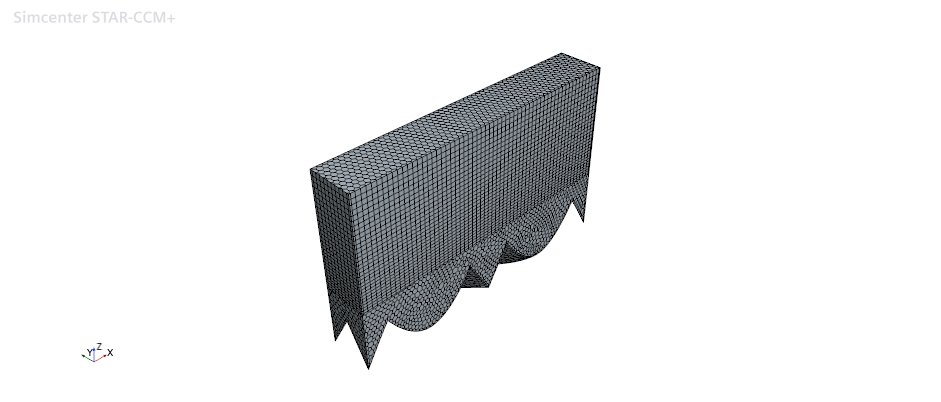 Riblets sinusoidali
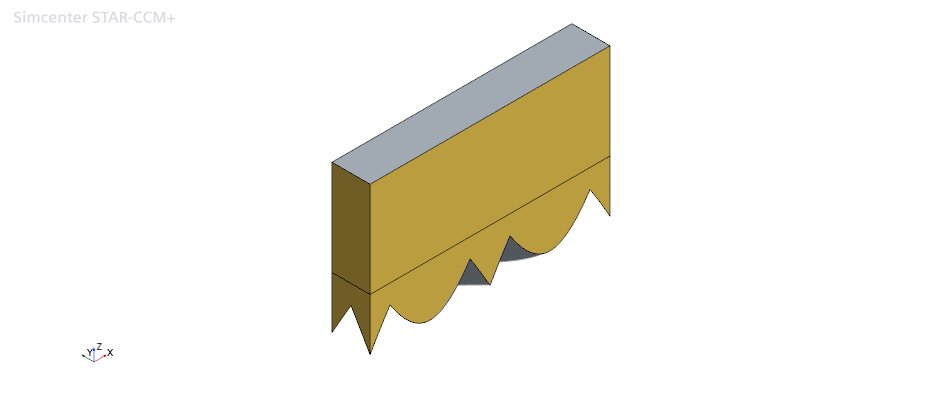 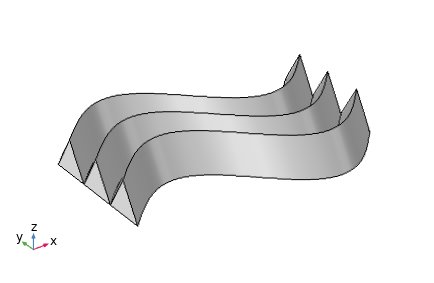 Mesh dependency
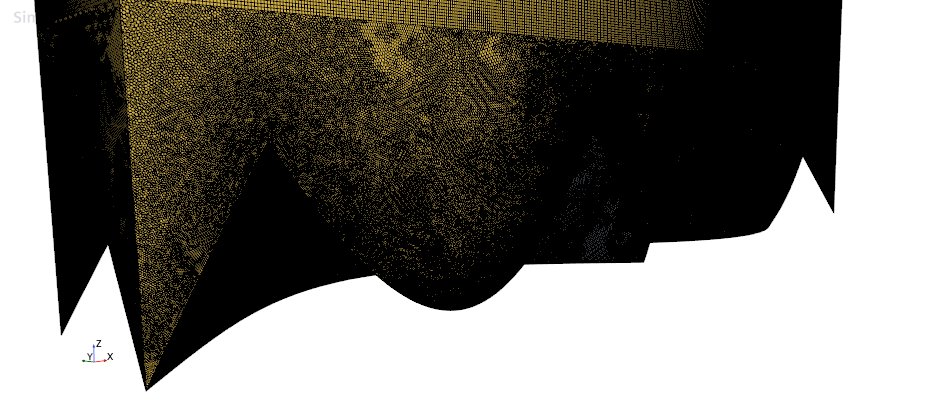 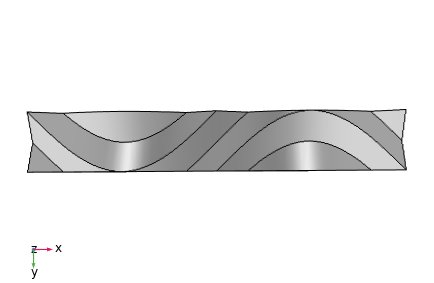 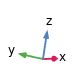 Piano x-y
Mesh fine
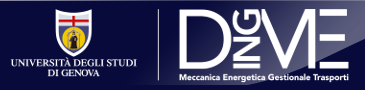 17
Risoluzione problema sinusoidale
Studio
parametrico
Studio parametrico al variare della lunghezza d’onda del dominio fluido lungo x.
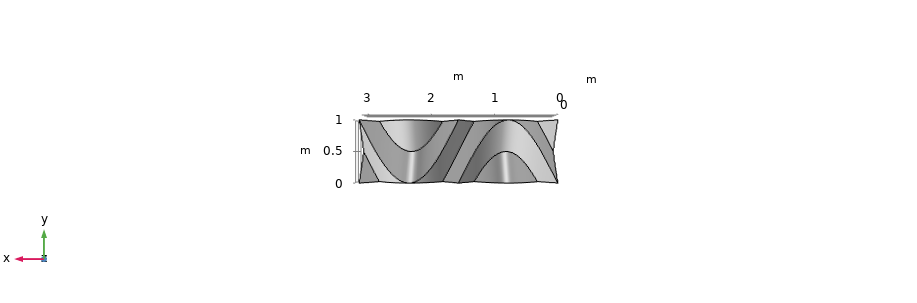 π
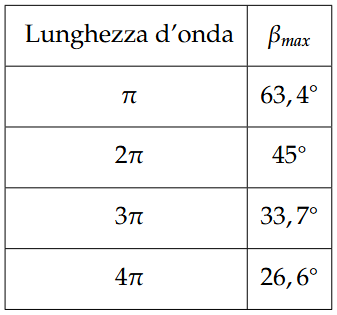 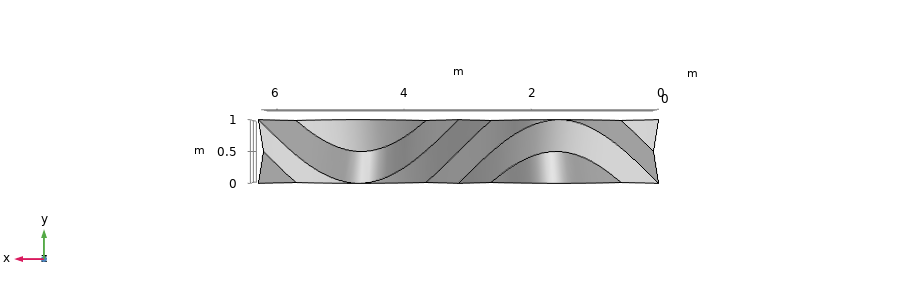 2π
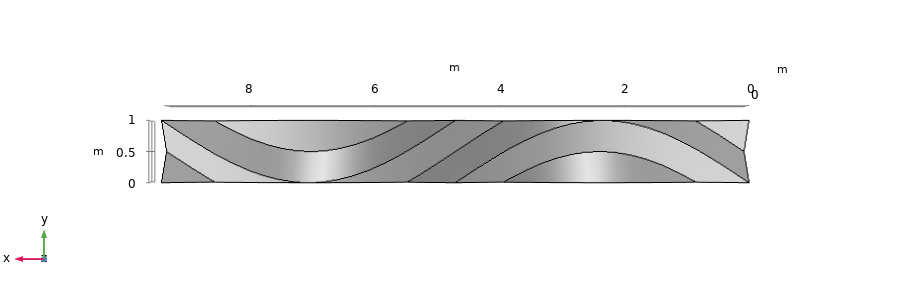 3π
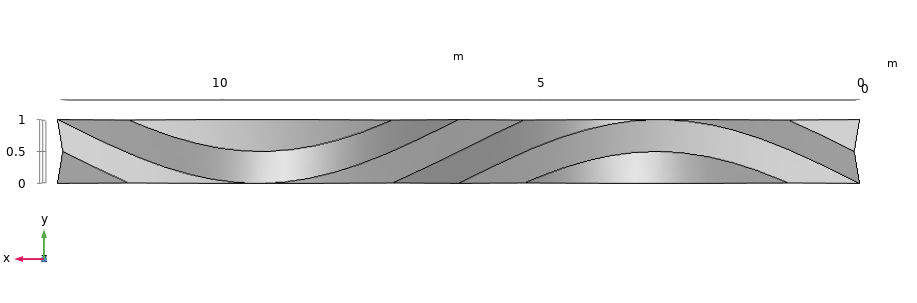 4π
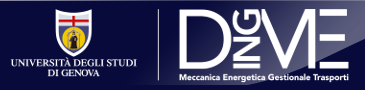 18
Analisi dei risultati
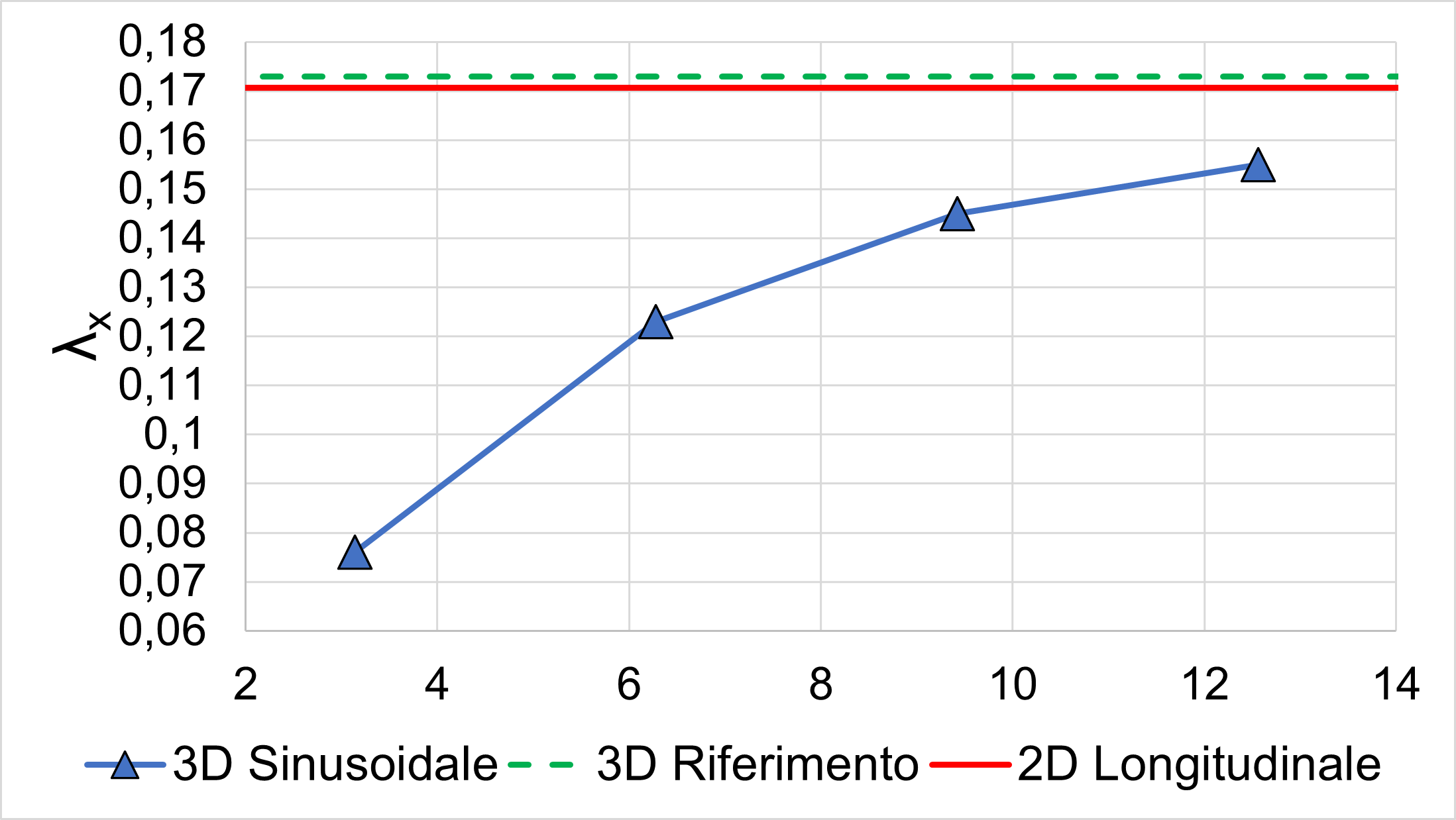 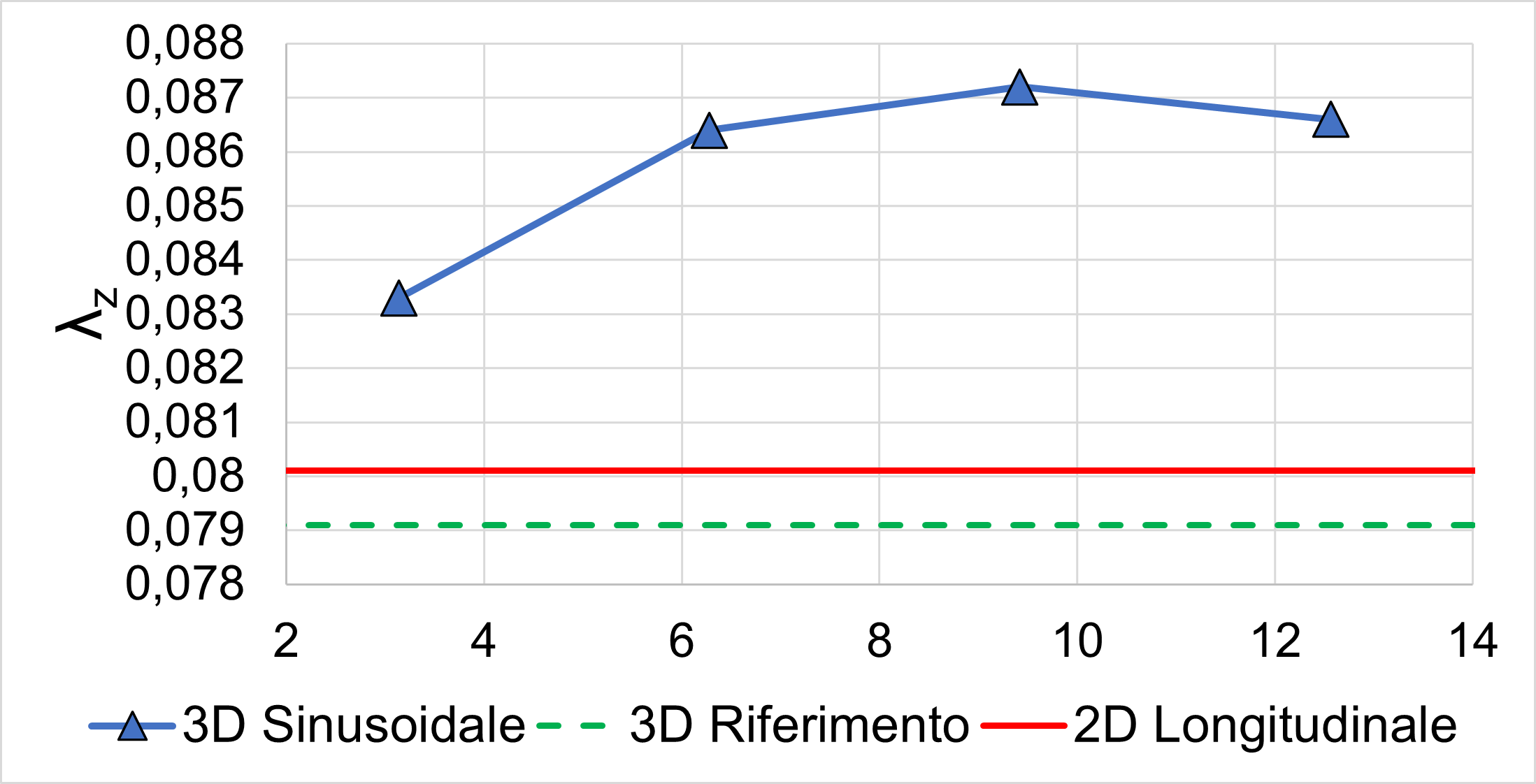 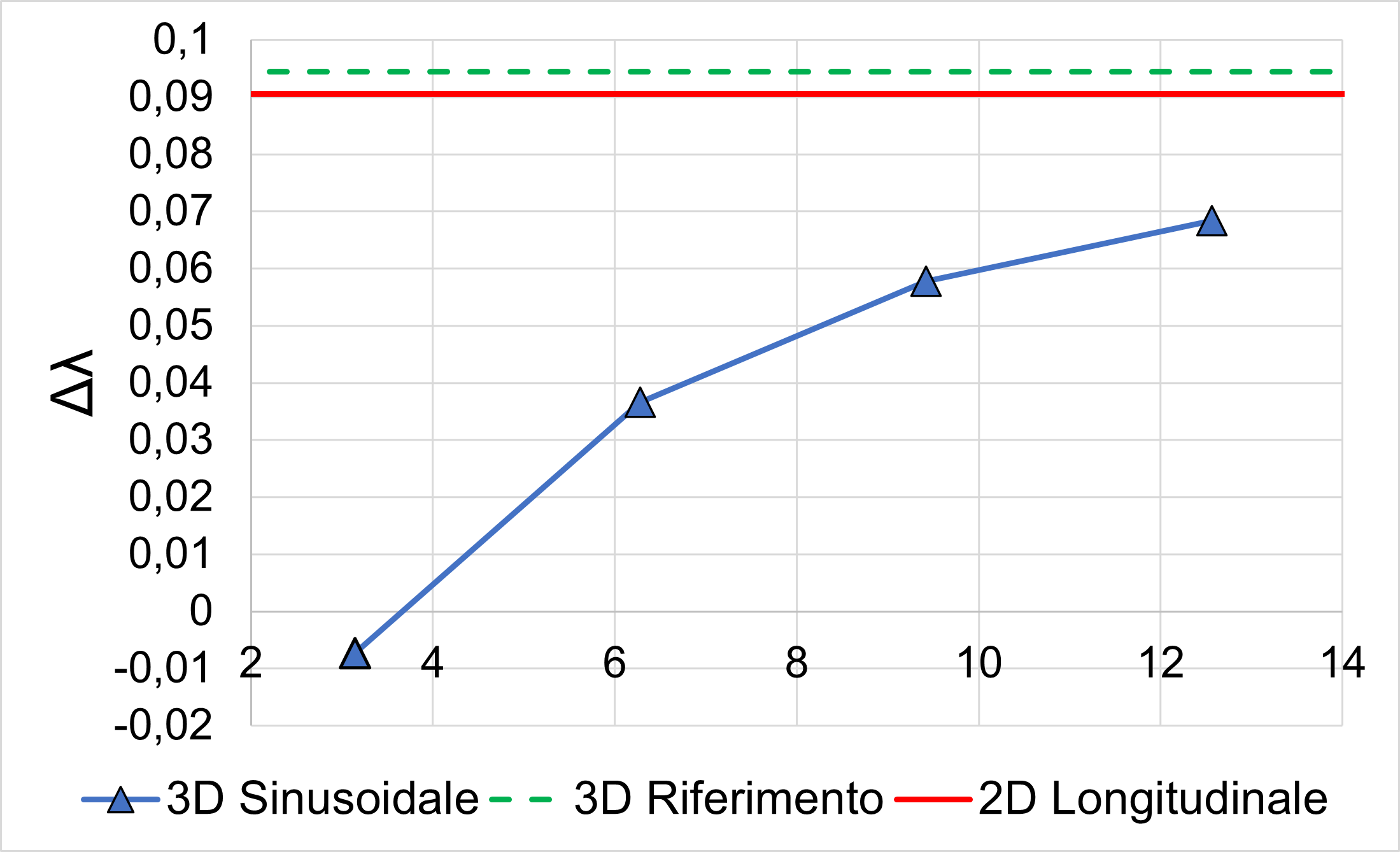 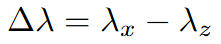 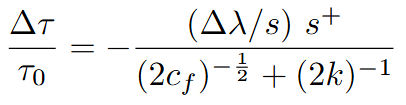 S. Cipelli. Efficient direct numerical simulations of straight and sinusoidalriblets in turbulent channel flows. Master’s thesis, Politecnico di Milano, 2021.
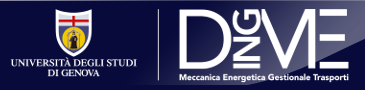 Conclusioni
19
L’approssimazione bidimensionale ha un margine di errore trascurabile rispetto al calcolo tridimensionale.
Riblets longitudinali
La lunghezza d’onda influenza i risultati. 
Queste configurazioni sinusoidali presentano prestazioni peggiori rispetto alle longitudinali nel regime viscoso.
Riblets sinusoidali
Ottimizzazione di più parametri geometrici 
Studio di domini comprendenti più riblets adiacenti
 Simulazioni DNS per studiare il comportamento in un flusso turbolento
Sviluppi futuri
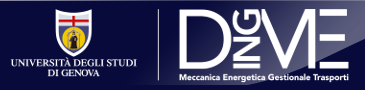 20
Grazie per l’attenzione